Муниципальная дошкольная образовательная организация 
Октябрьский детский сад «Родничок» 
Мантуровского муниципального района 
Костромской области


Материалы 
виртуальную Интернет-выставку – 
конкурс презентаций построек «Мы строим – мы творим!»



«ДОМ ДЛЯ СМЕШАРИКОВ»



2016
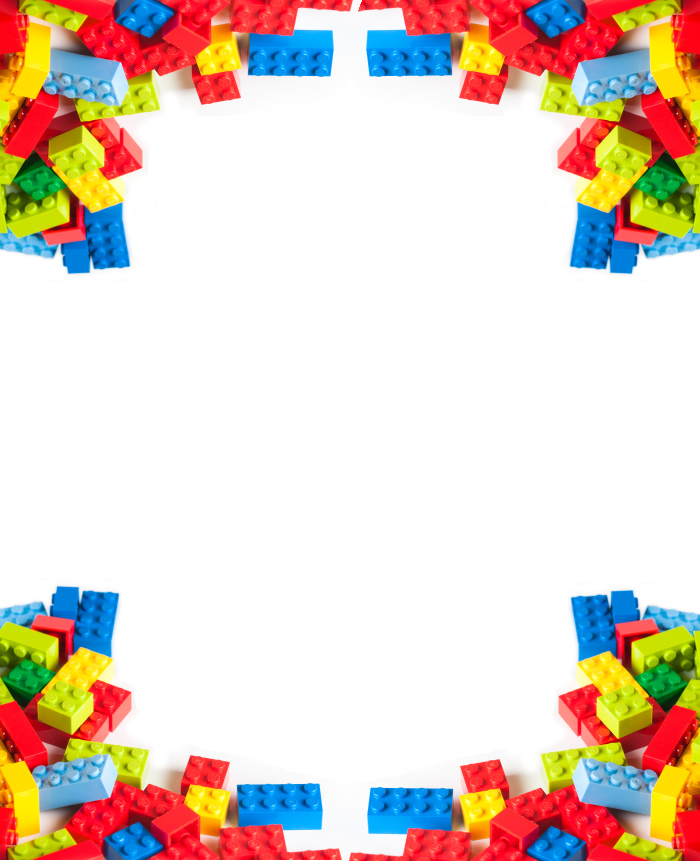 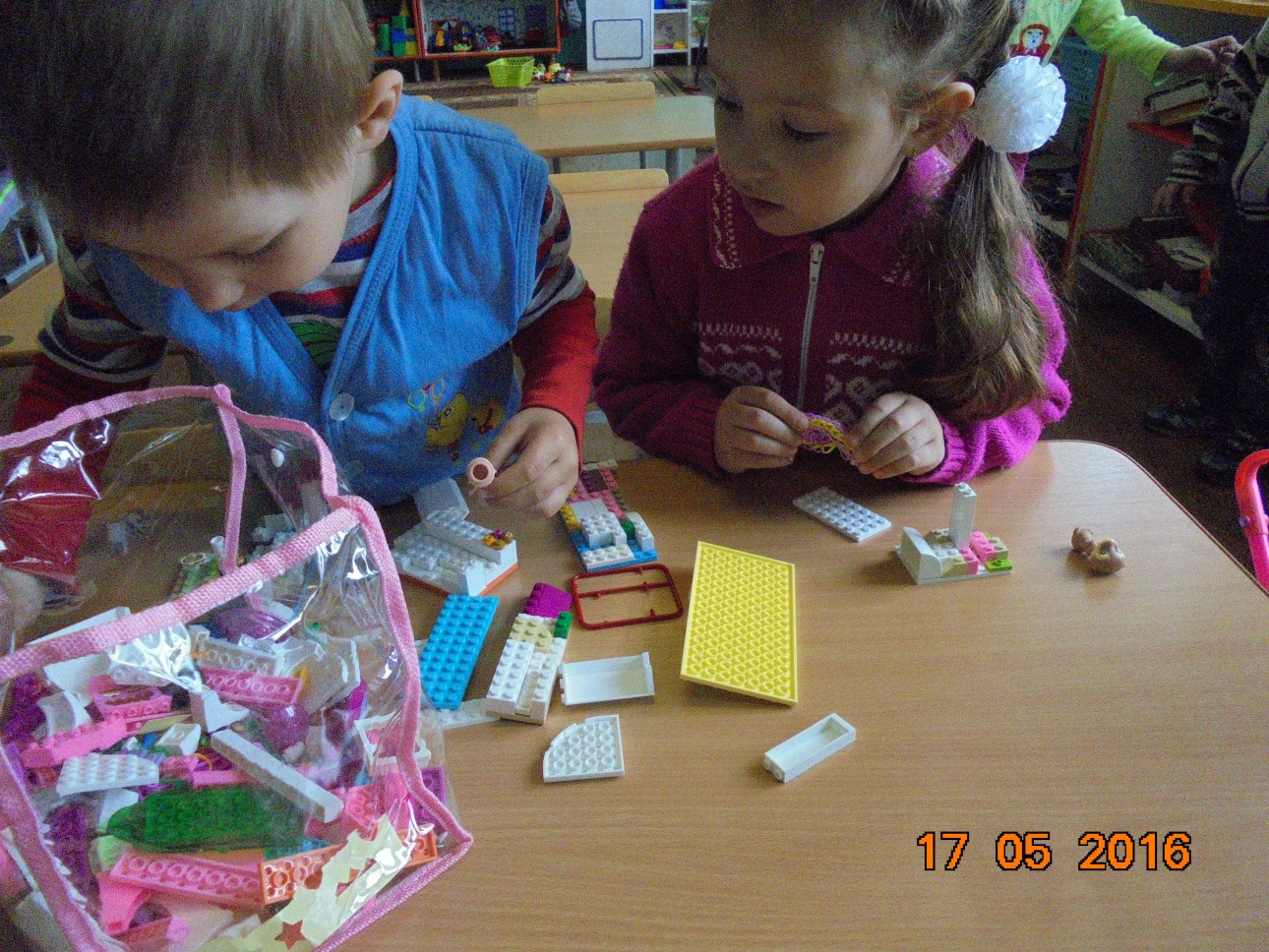 Из «ЛЕГО» строить интересно,
Замечательно, чудесно!
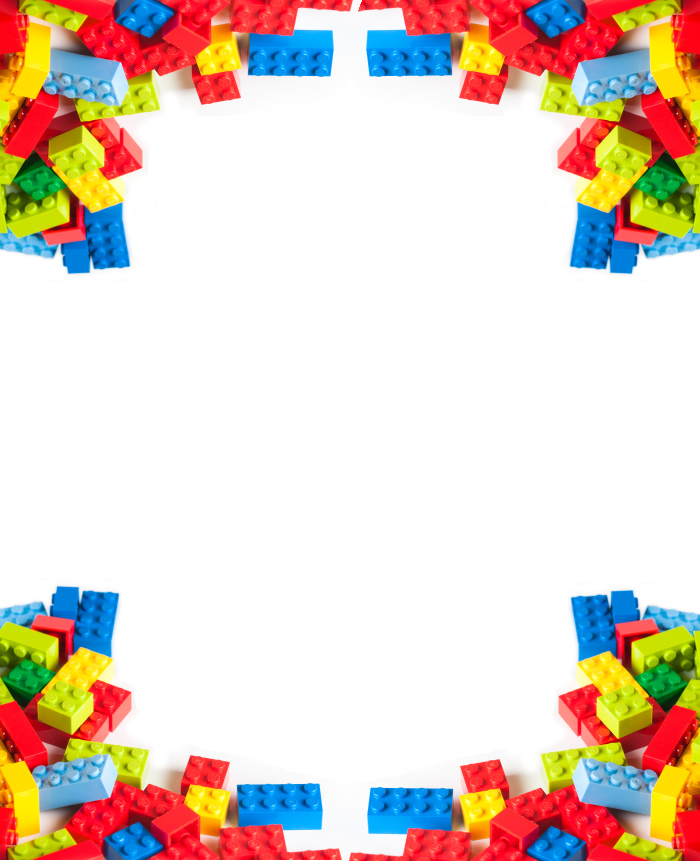 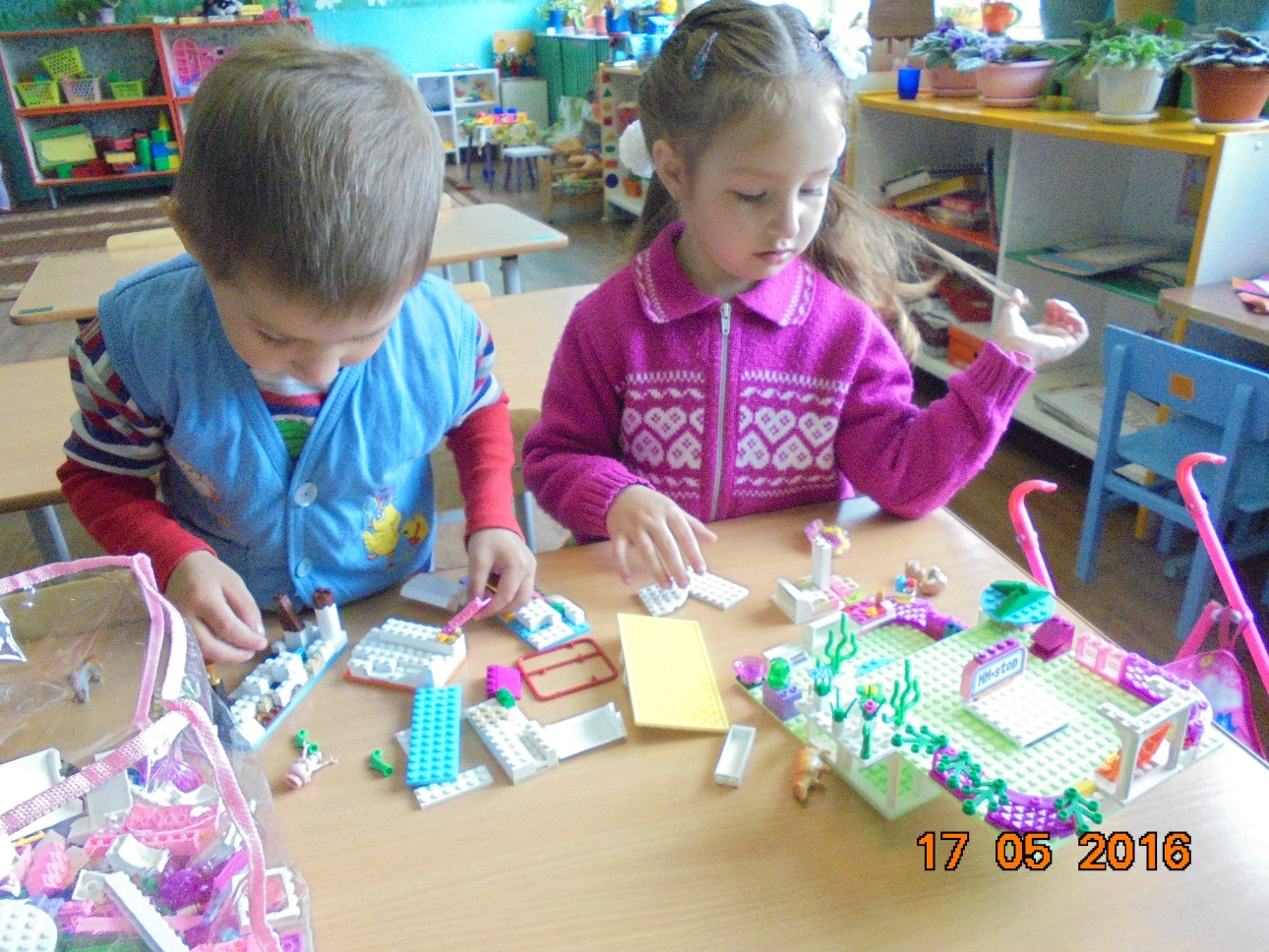 Мы строим красивый дом,
Кого в нем поселим – придумаем потом.
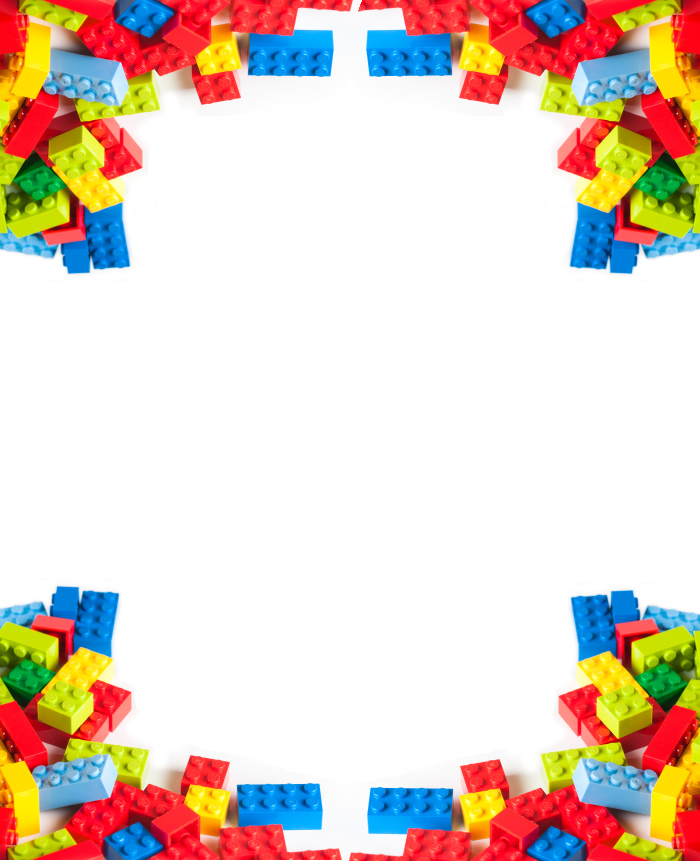 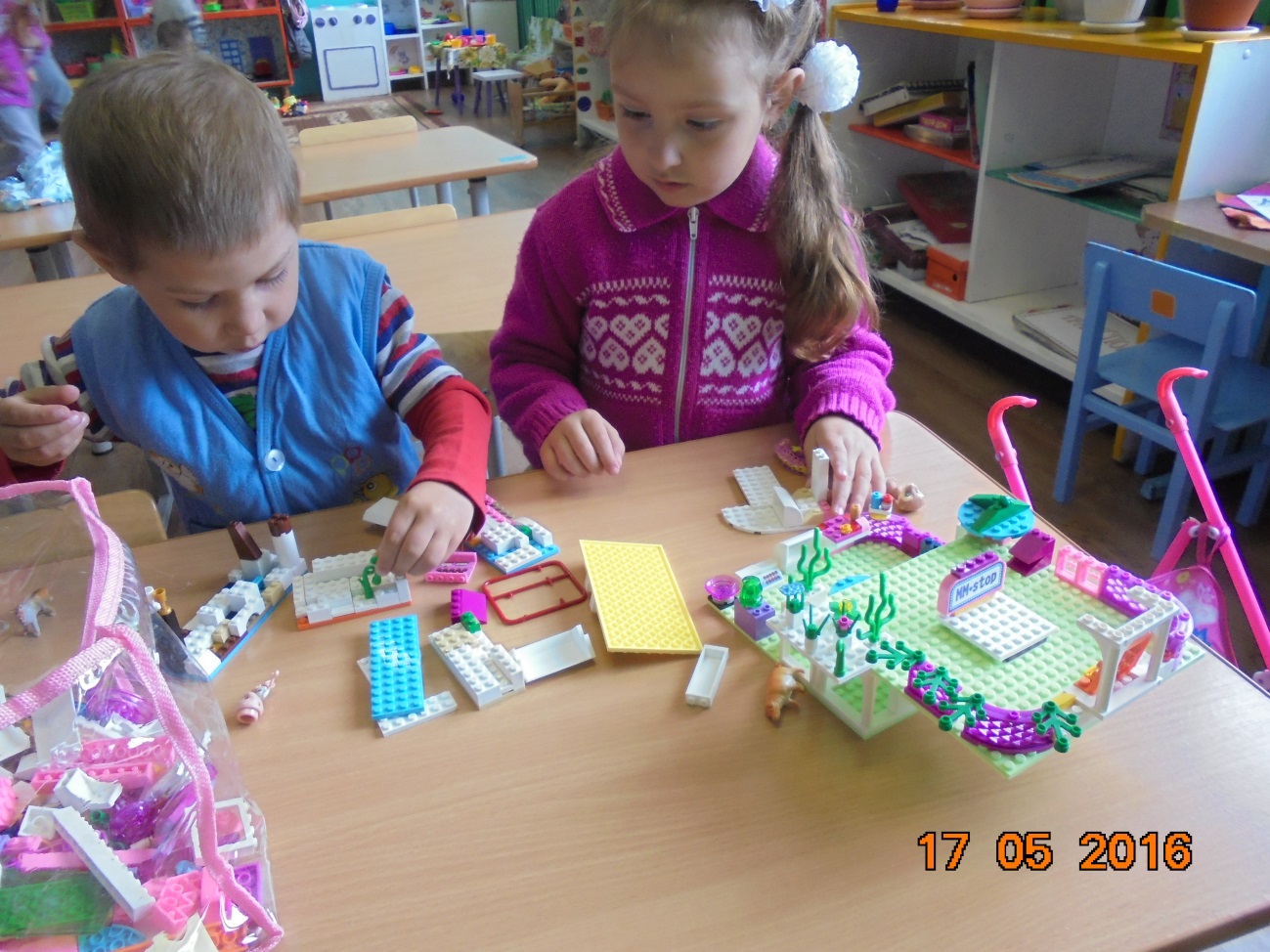 Закончилась наша стройка, 
Вот и готова постройка.
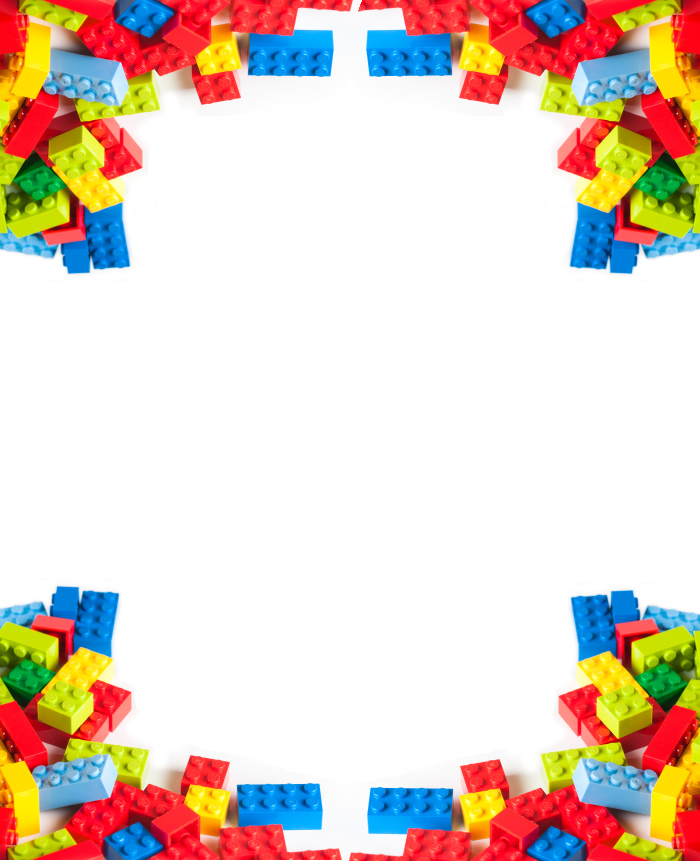 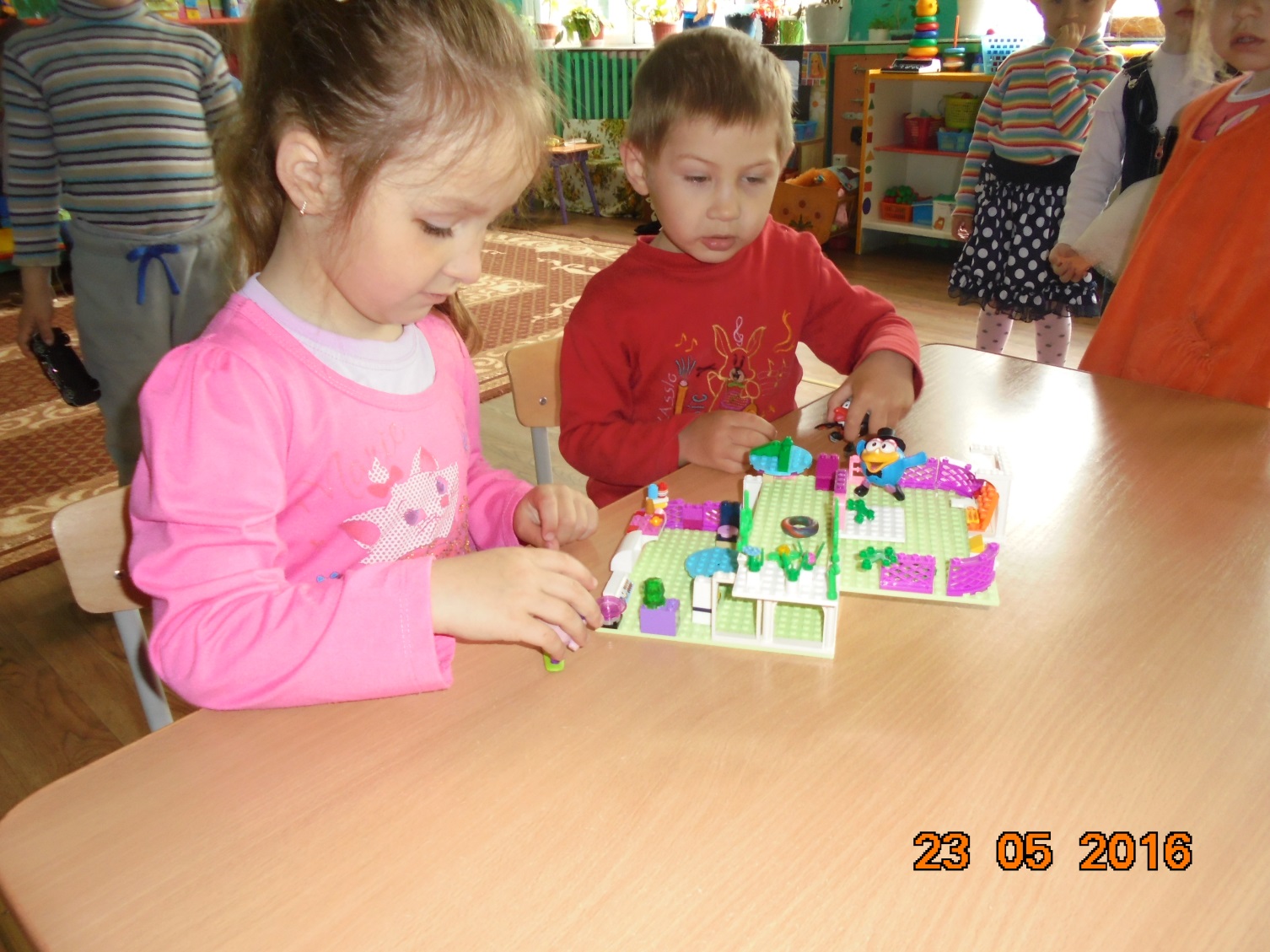 Для смешариков наш ЛЕГО-дом!
Будет уютно нашим друзьям в нем!
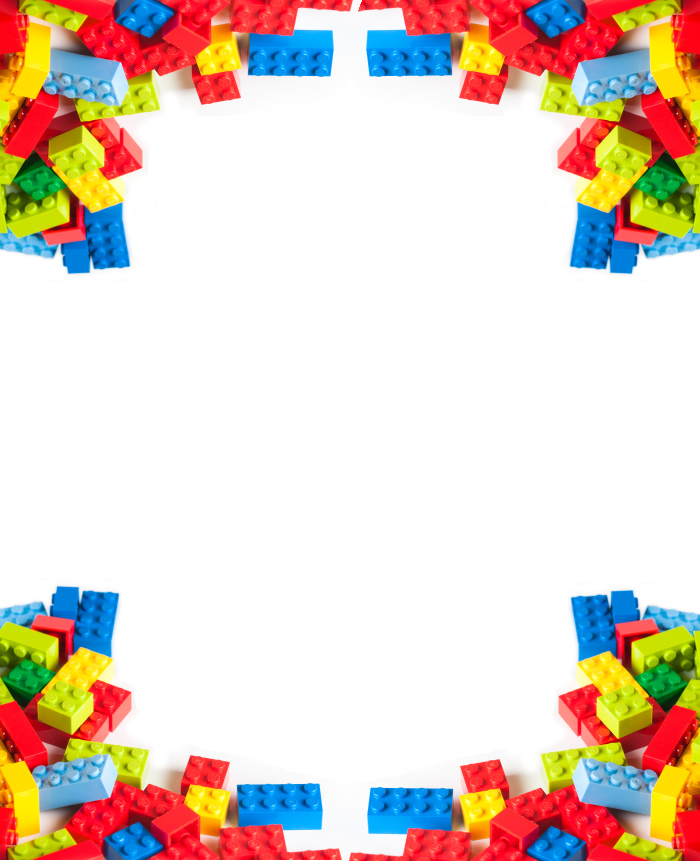 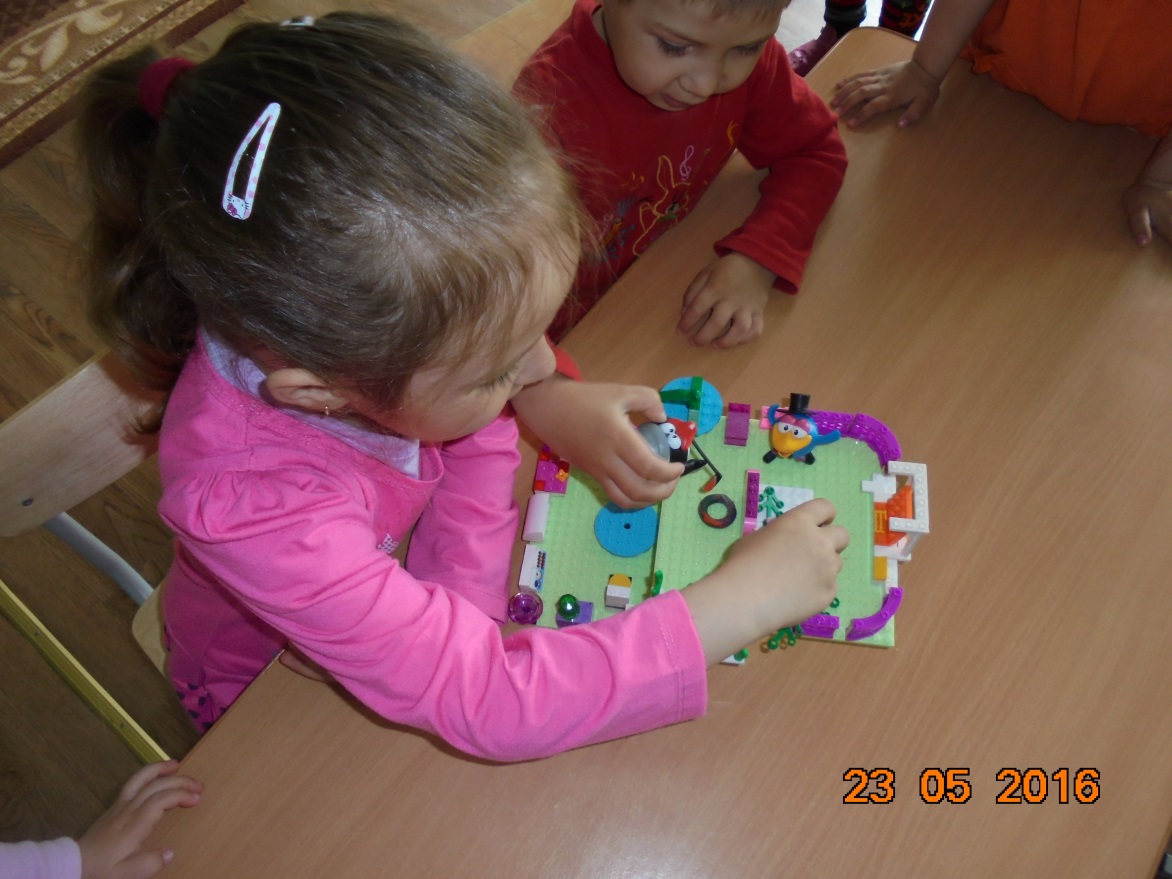 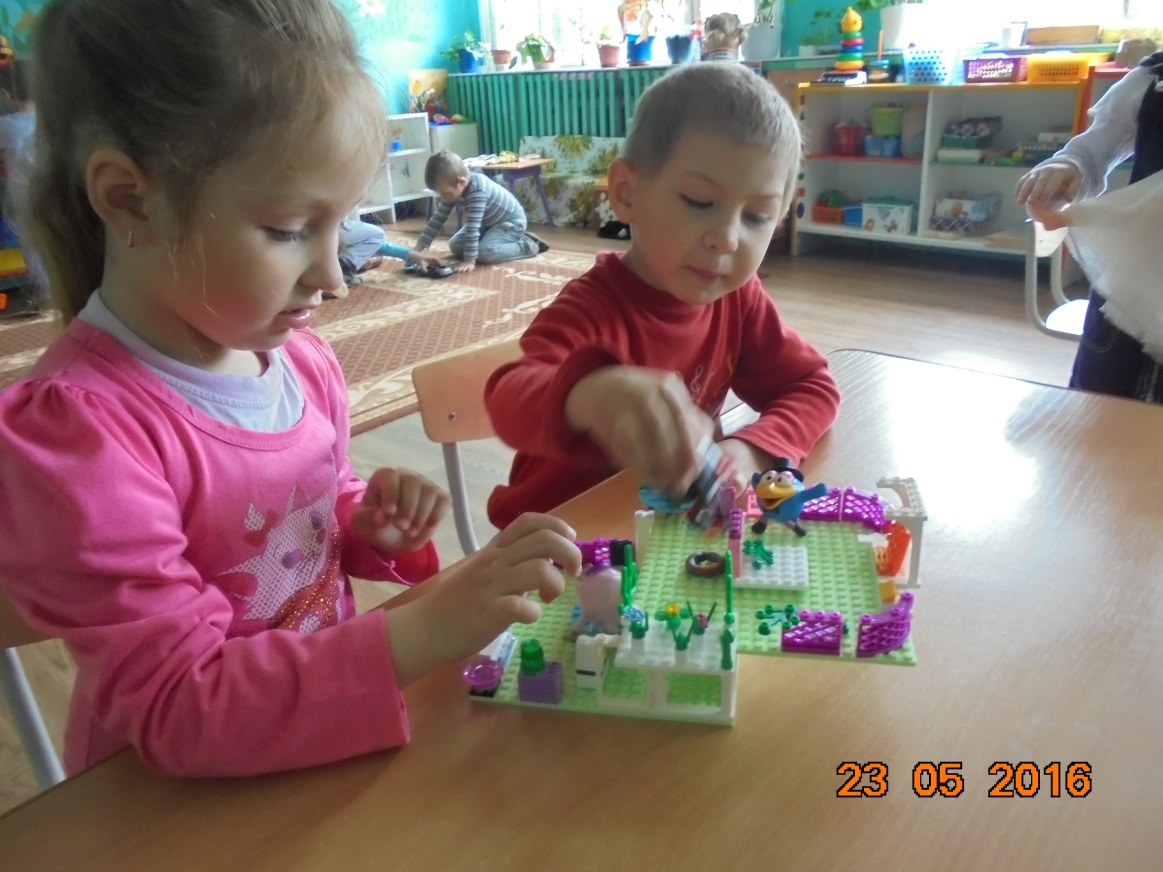 Для смешариков наш ЛЕГО-дом!
Будет уютно нашим друзьям в нем!
Постройки наши обыграть не трудно нам совсем,
И мы готовы показать свои умения всем!